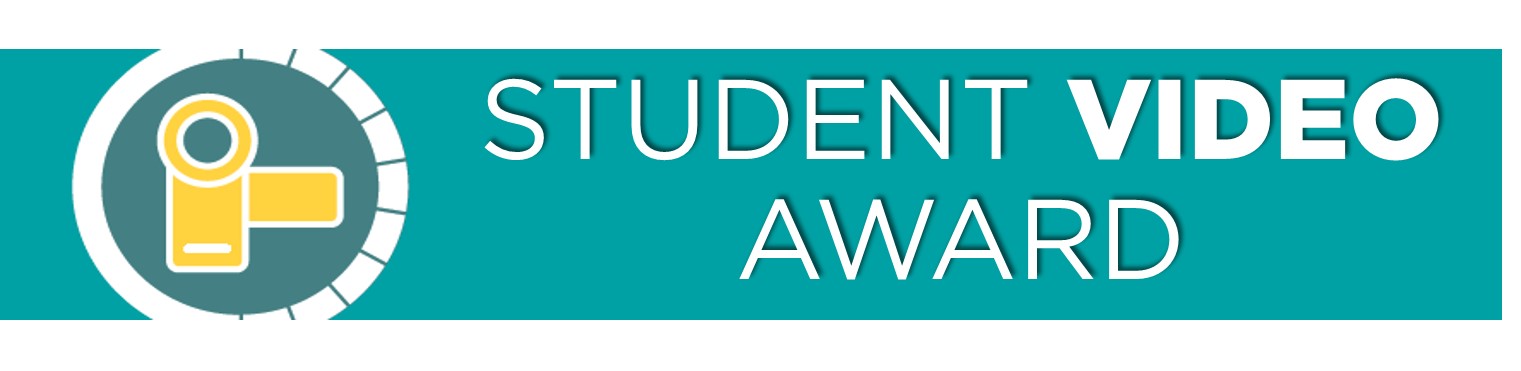 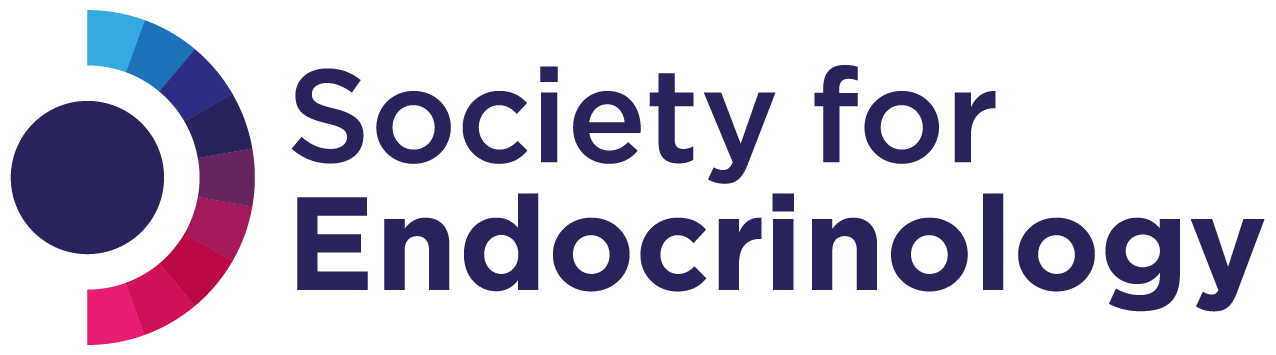 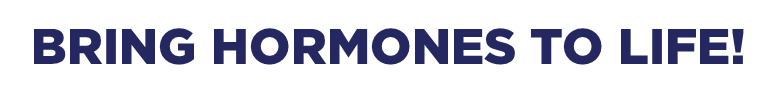 Are you passionate about science communication, myth busting and handy with a video app?

Enter the Society for Endocrinology’s 
Student Video Award and win up to
PRIZES:
1st   
2nd   
3rd
£300
£200
£100
£300!
2.
1.
3.
Submit your video by 26 April 2023
Find a hormone-related story in the news
Make a 1-2 minute video
Learn more at endocrinology.org/video